Wednesday 27th of May
Good Morning Primary 2/3!
French: Bonjour la class!  Ca Va?
Aujourd’hui cest Mercredi 27th Mai 2020
L.I- To introduce myself in French. 
Bonjour! Comment tu t’appelle? 
Bonjour! Je m’appelle _________.
Quelle age a tu? 
J’ai _______ ans.
Literacy: Stage 2
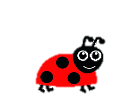 LI: To recognise, read and make words containing the phoneme ss
Activities:
Watch: ss sound words https://www.youtube.com/watch?v=EAfmPtUvHE8

Roll and read on the next page.
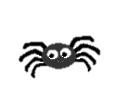 Literacy: Stage 3
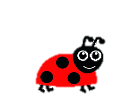 LI: To recognise, read and make words containing the phoneme gn
Activities:
Watch Mr Thorne: https://www.youtube.com/watch?v=e3PY4n5O0jA
Which word goes where? On the next page
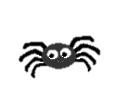 Gnu	 	gnash		 gnarl		gnome, sign		 gnat		 gnaw		design
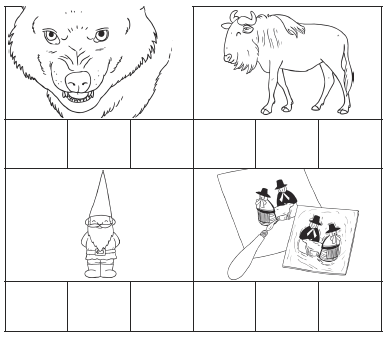 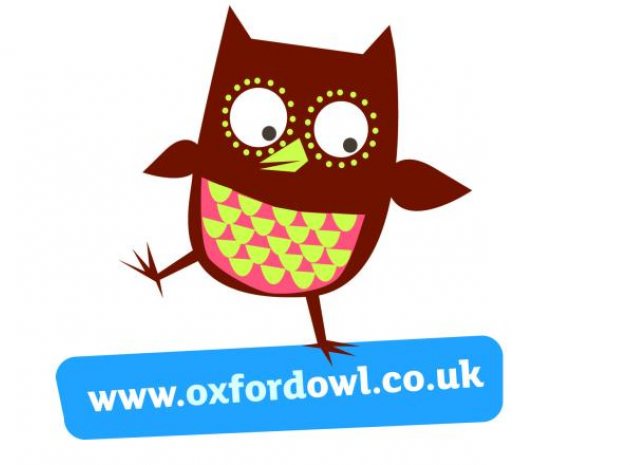 Reading
https://www.oxfordowl.co.uk/?sellanguage=en&mode=hubusername: stantspspassword:homelearning 
Use the template on the next page (attached to the blog post) to make your own comprehension dice.
You can use it for any book not just the one you have this week! 
Don’t worry if you don’t have a printer, you can still use the questions. You could even just number each question on the template and them use a normal dice to roll and whatever number you land on, you answer that question.
Story Time
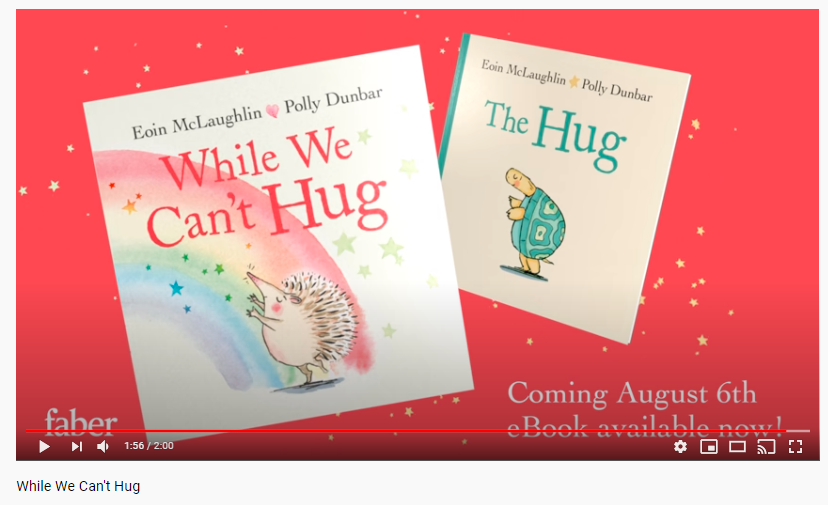 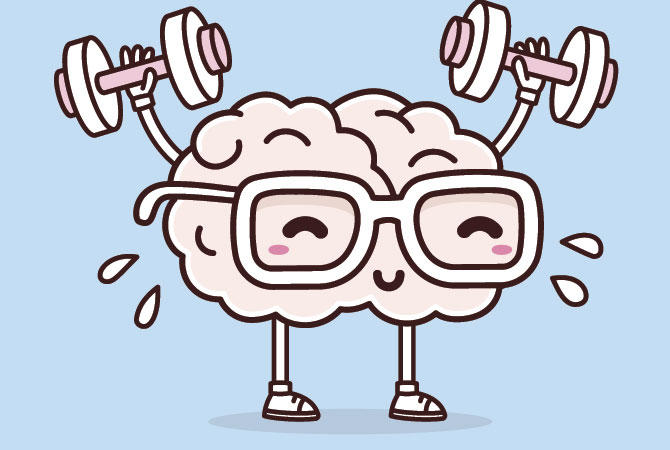 Mathematics   Number Talk
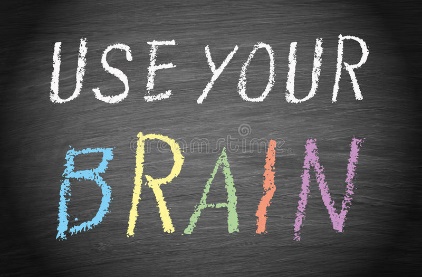 Estimation- On the next couple of slides you are to estimate (sensibly guess) how many balls are in the glass. 
As it is a number talk, tell your adult why you think it is the number that you are guessing each time.
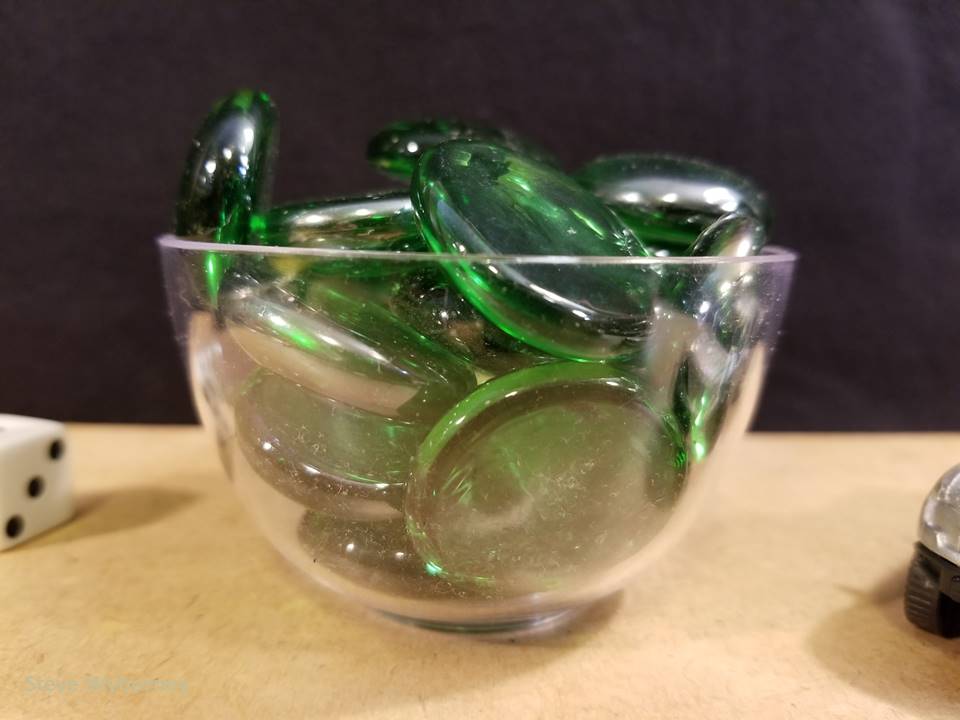 How many glass gems are in the bowl?
The Reveal
21 glass gems
www.stevewyborney.com
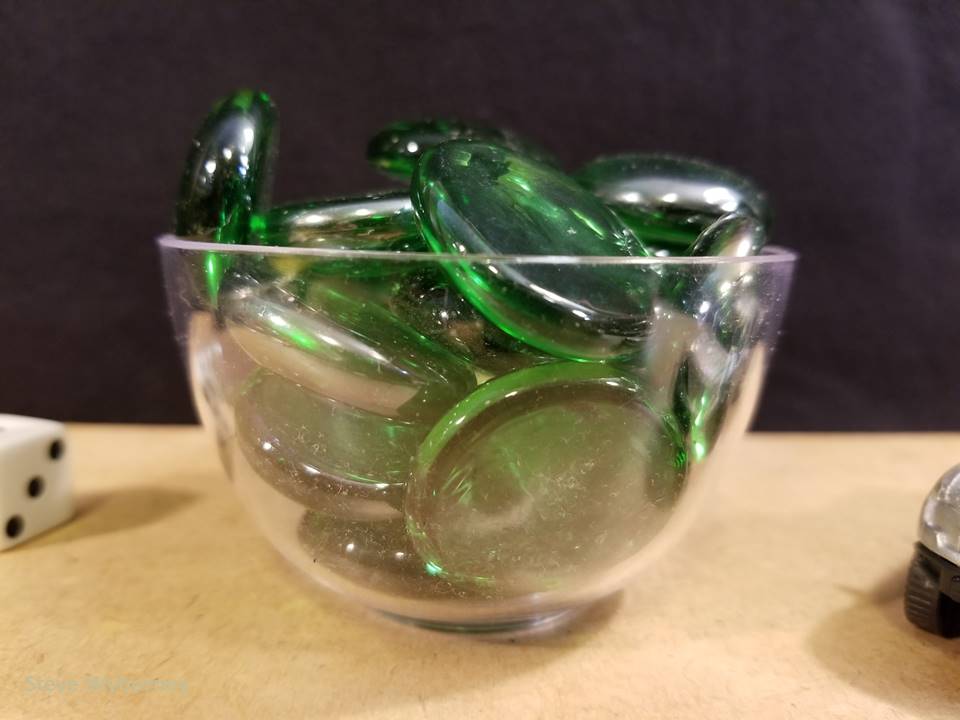 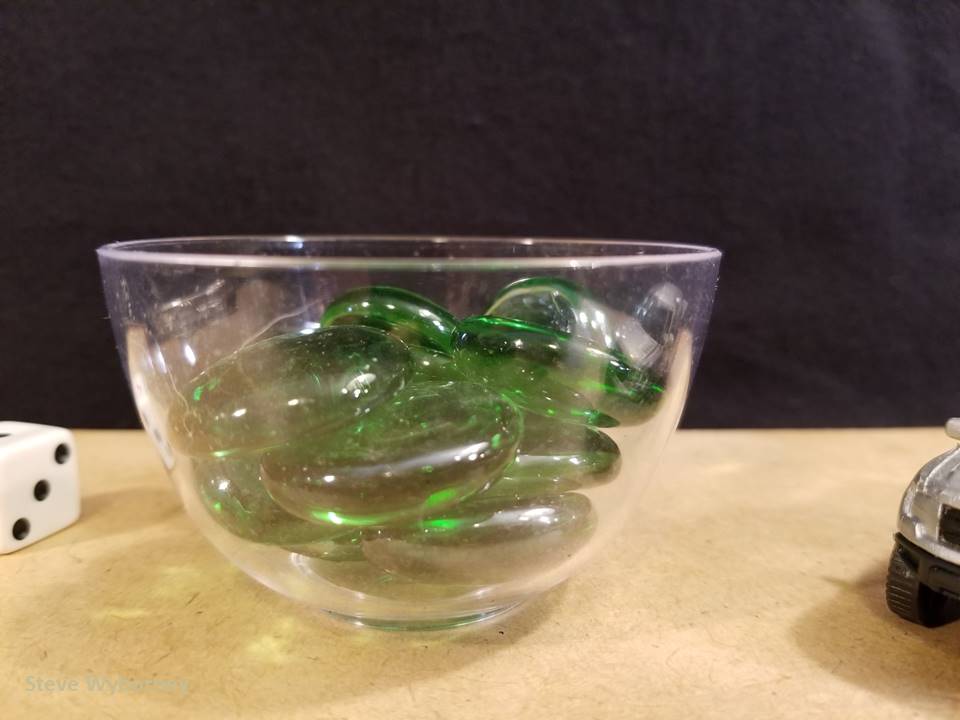 21 glass gems
10 glass gems
The Reveal
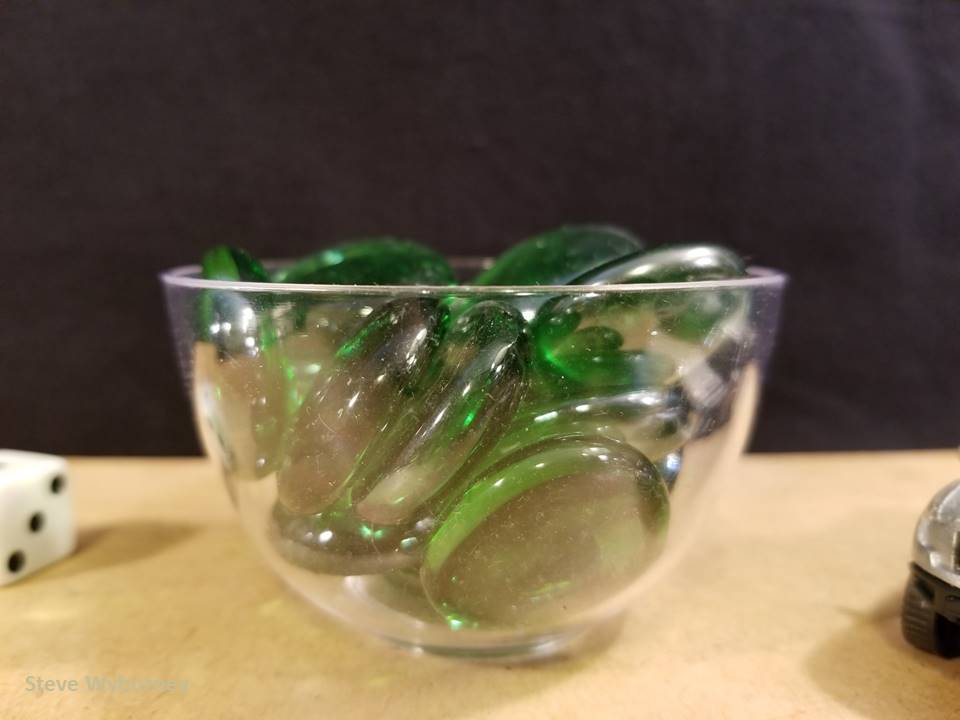 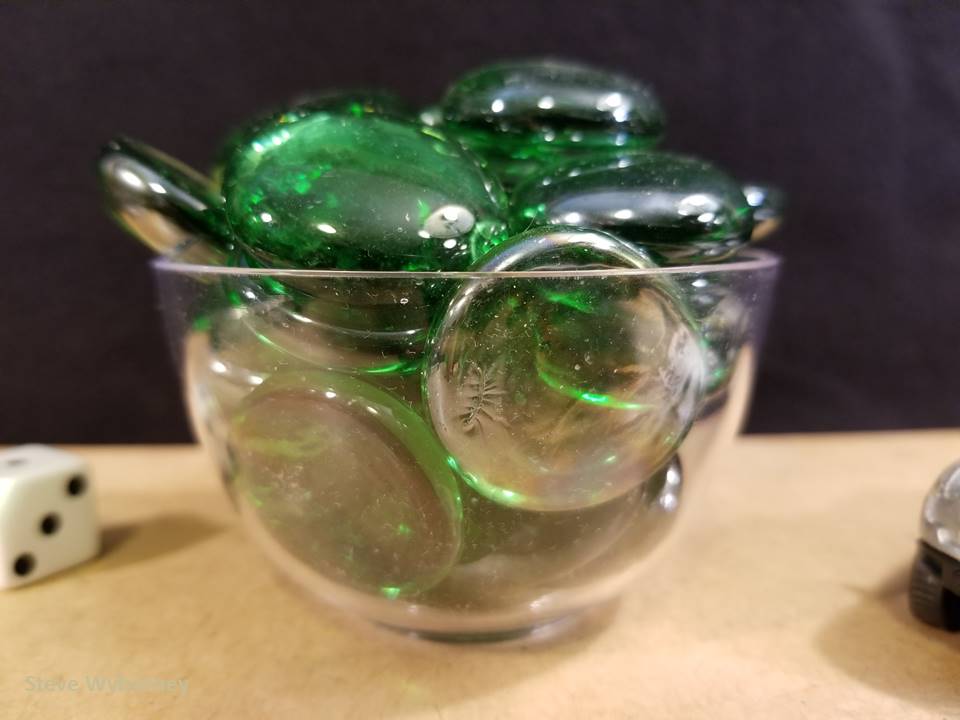 16  glass gems
The Reveal
27 glass gems
The Reveal
www.stevewyborney.com
P2 Maths Activities
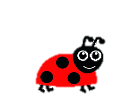 L.I – I can describe the position of an item using the correct language
Complete page 7 in your workbook 
Play: IXL Maths https://uk.ixl.com/math/year-1/left-middle-and-right
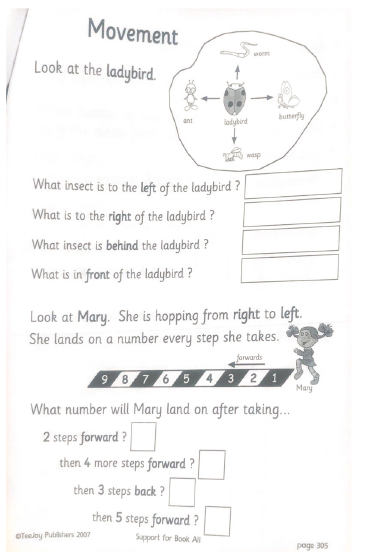 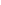 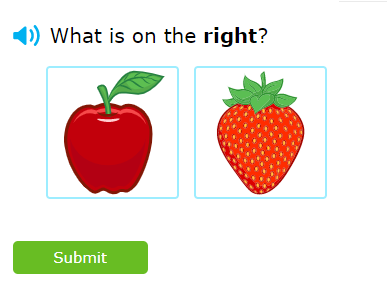 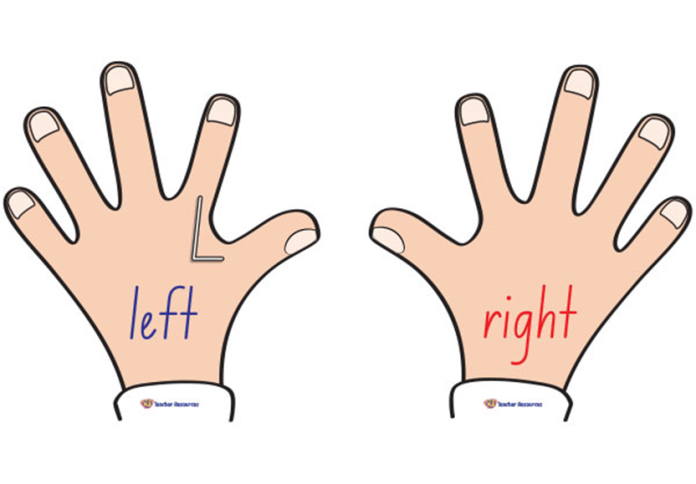 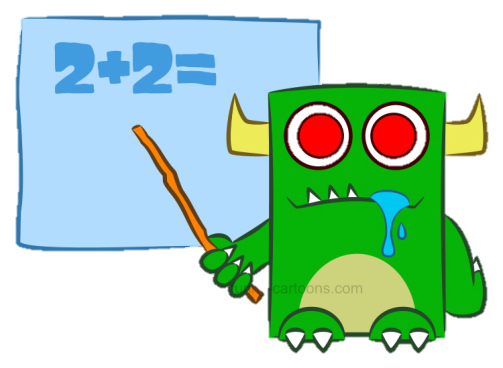 P3 Numeracy Activities
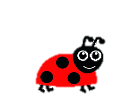 LI: To use counting on and addition strategies to find the total
Addition and Subtraction workbook
     Please do this  page of your 
     booklet.






2. Mental Maths Train- choose either + or - 
https://www.topmarks.co.uk/maths-games/mental-maths-train
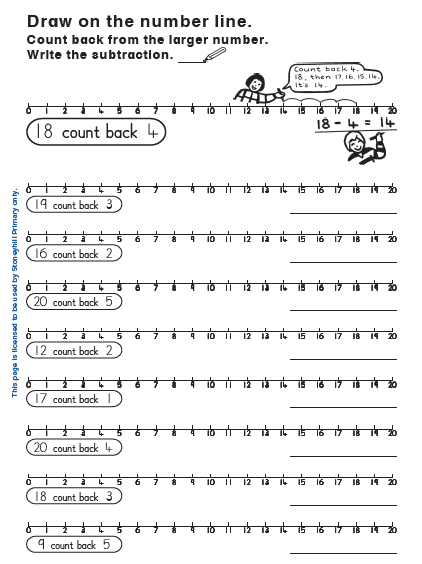 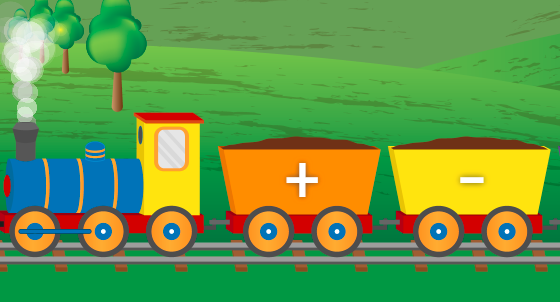 Health and Wellbeing
L.I - I am aware of others feelings and can show acts of kindness.
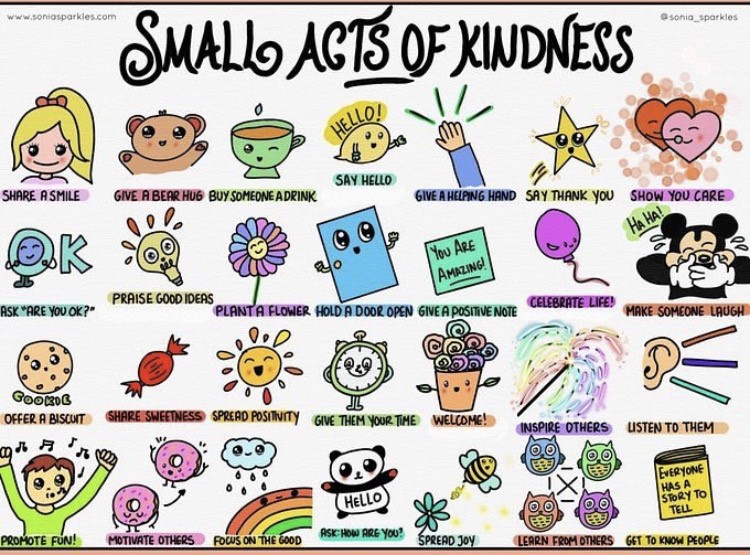 Can you choose another small act of kindness from above and show someone you care?
Health and Wellbeing
L.I – To link a series of movements using control and flow.
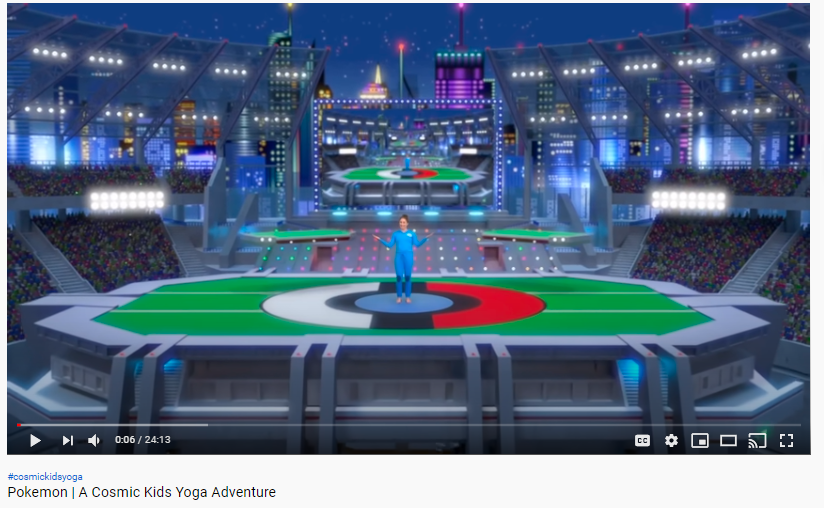 https://www.youtube.com/watch?v=tbCjkPlsaes
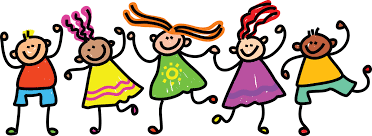 Leave a comment on the blog or upload a picture of what you have done or made today.Enjoy the rest of your day Primary 2/3!